«Художественная реставрация Любанской региональной вытинанки (Минская область)».
Наталля Адзінец, народны майстар Рэспублікі Беларусь (1935 г.н.)
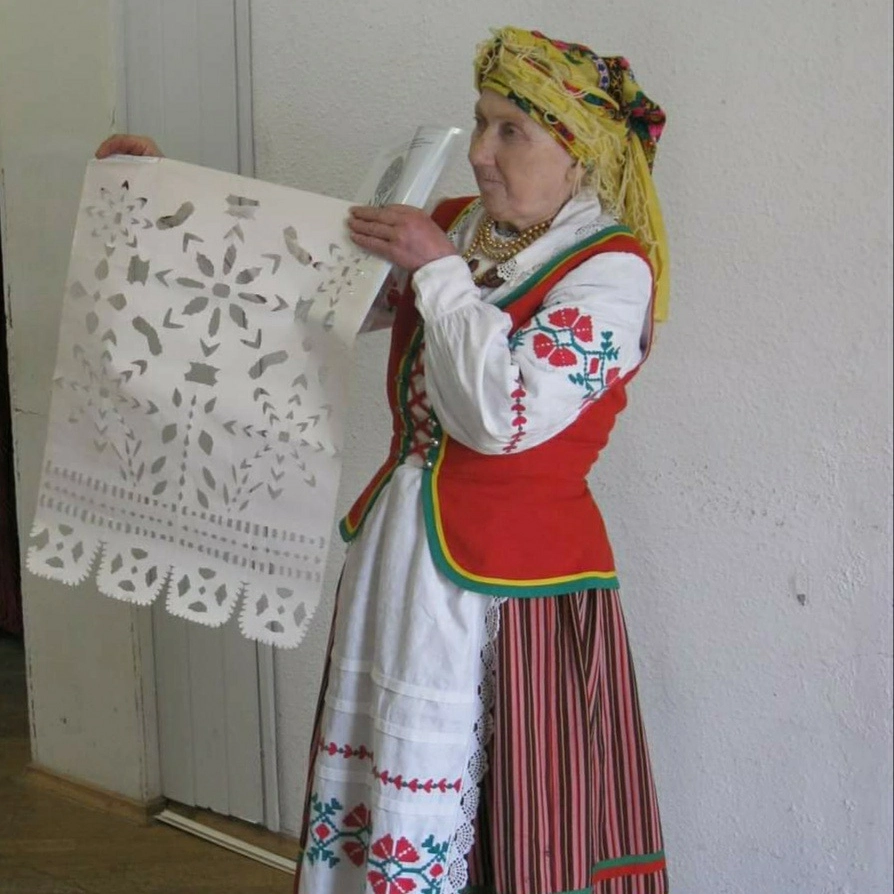 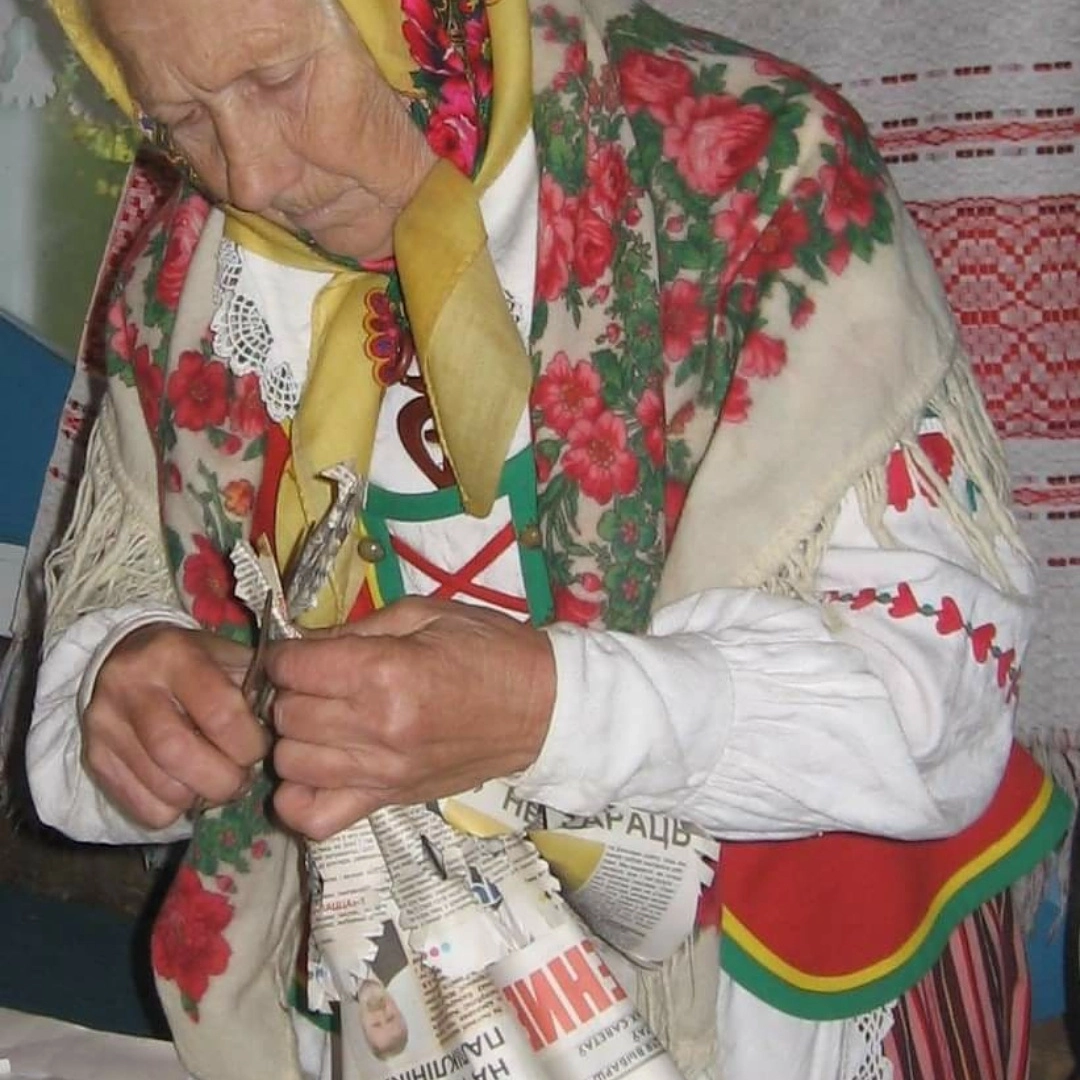 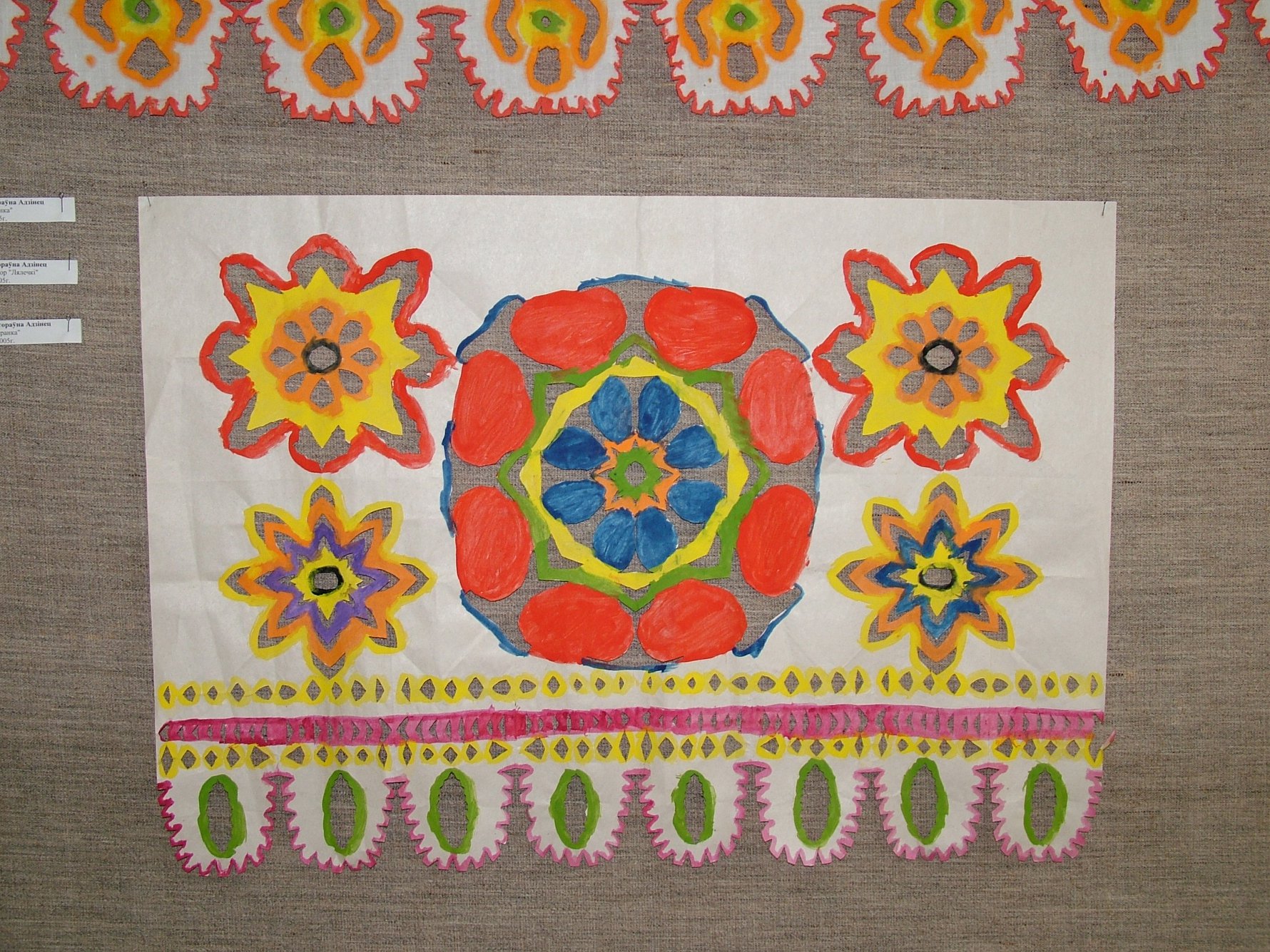 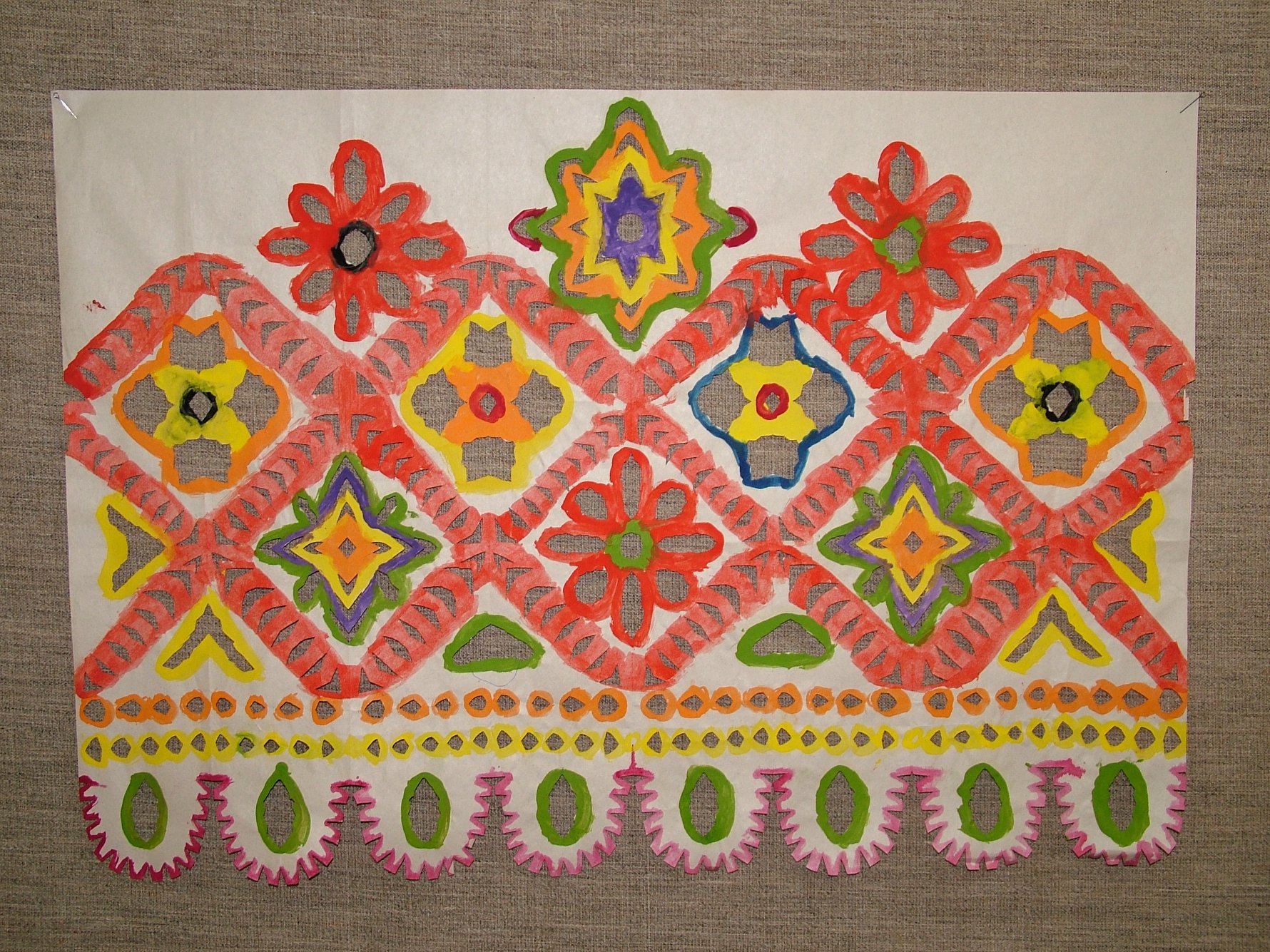 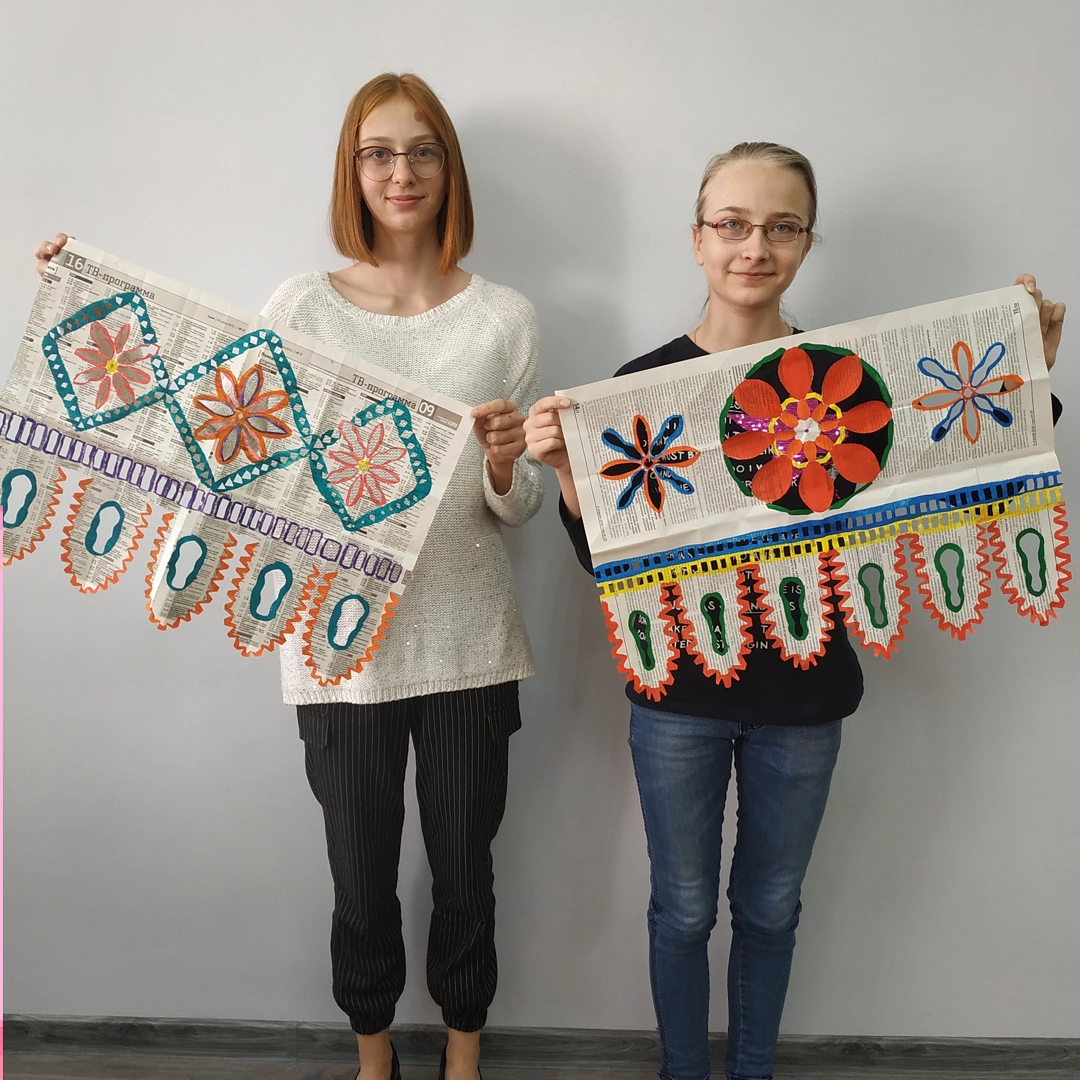 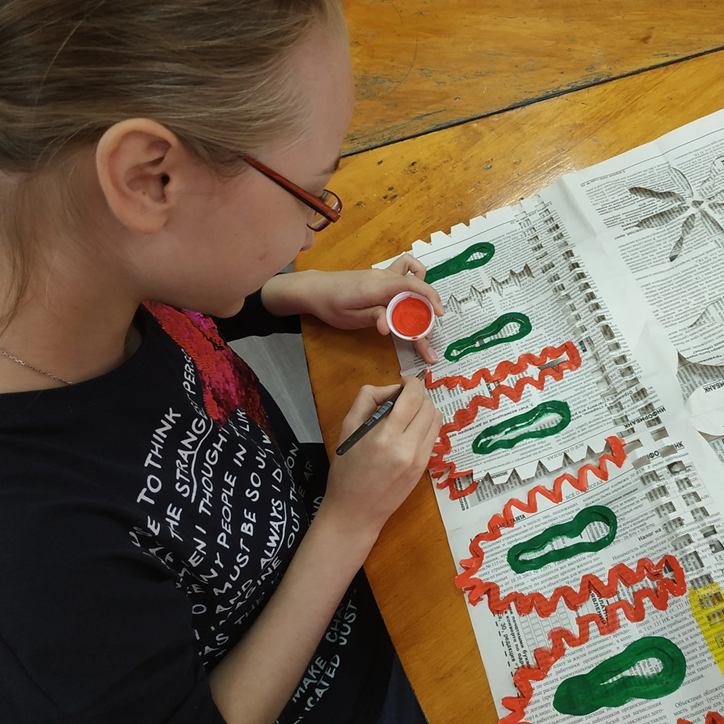 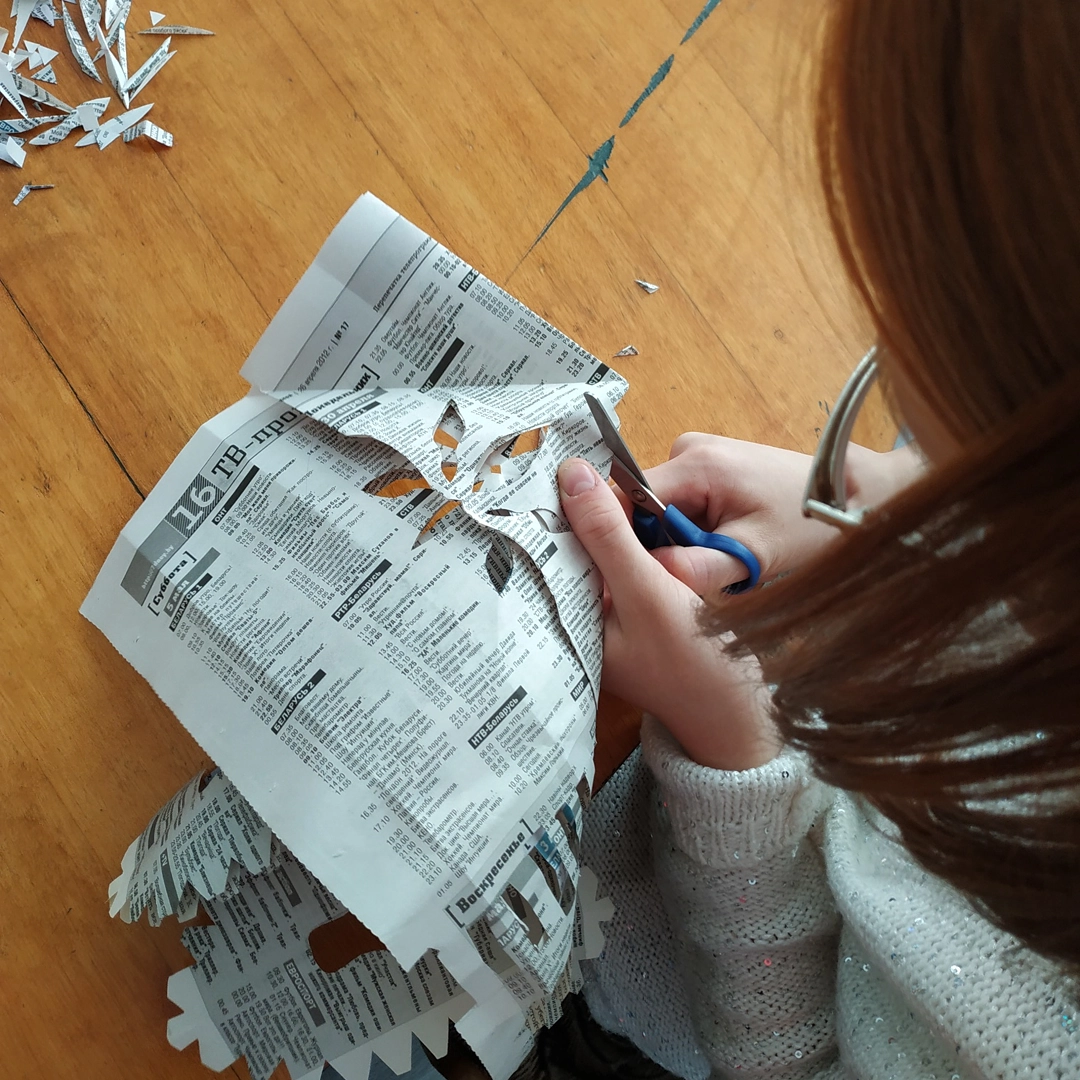 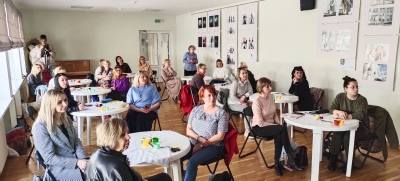 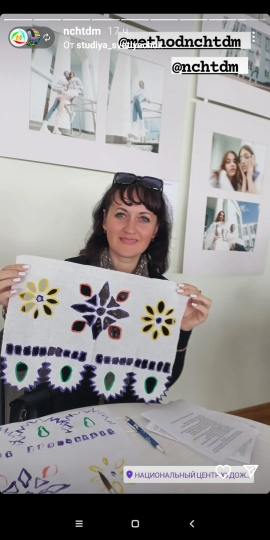 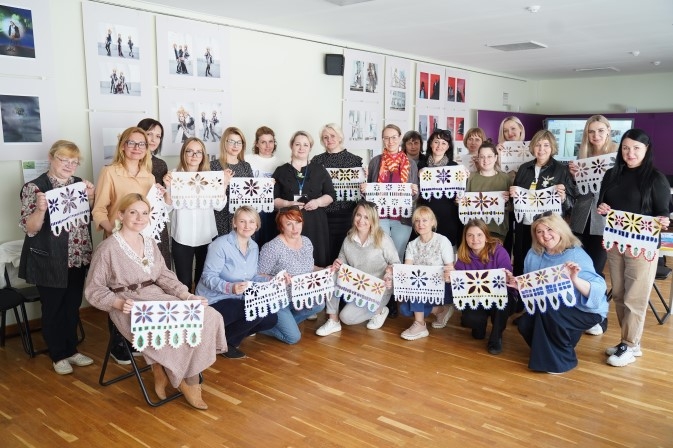 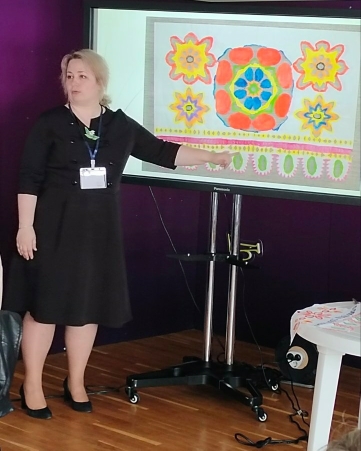 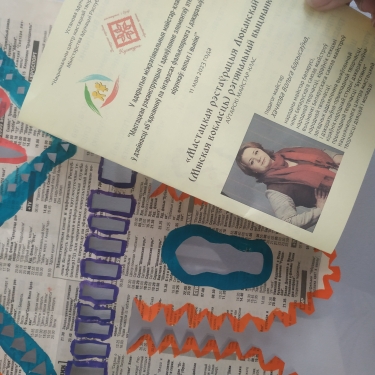 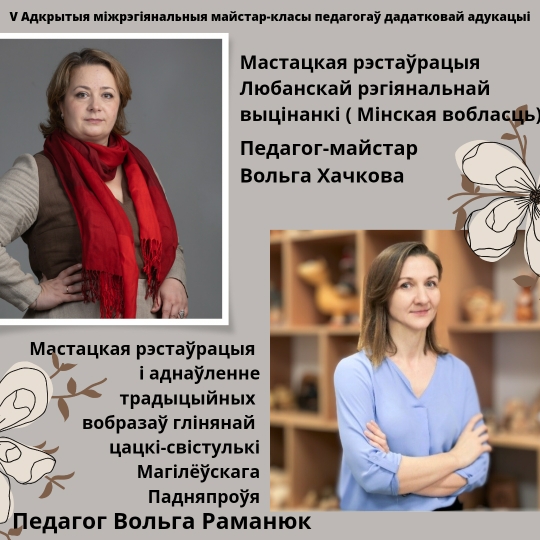 «Художественная реставрация традиционных изображений глиняных игрушек-свистульек Могилевского Поднепровья. «Утка-конь» («Качка-конь» - бел.)».
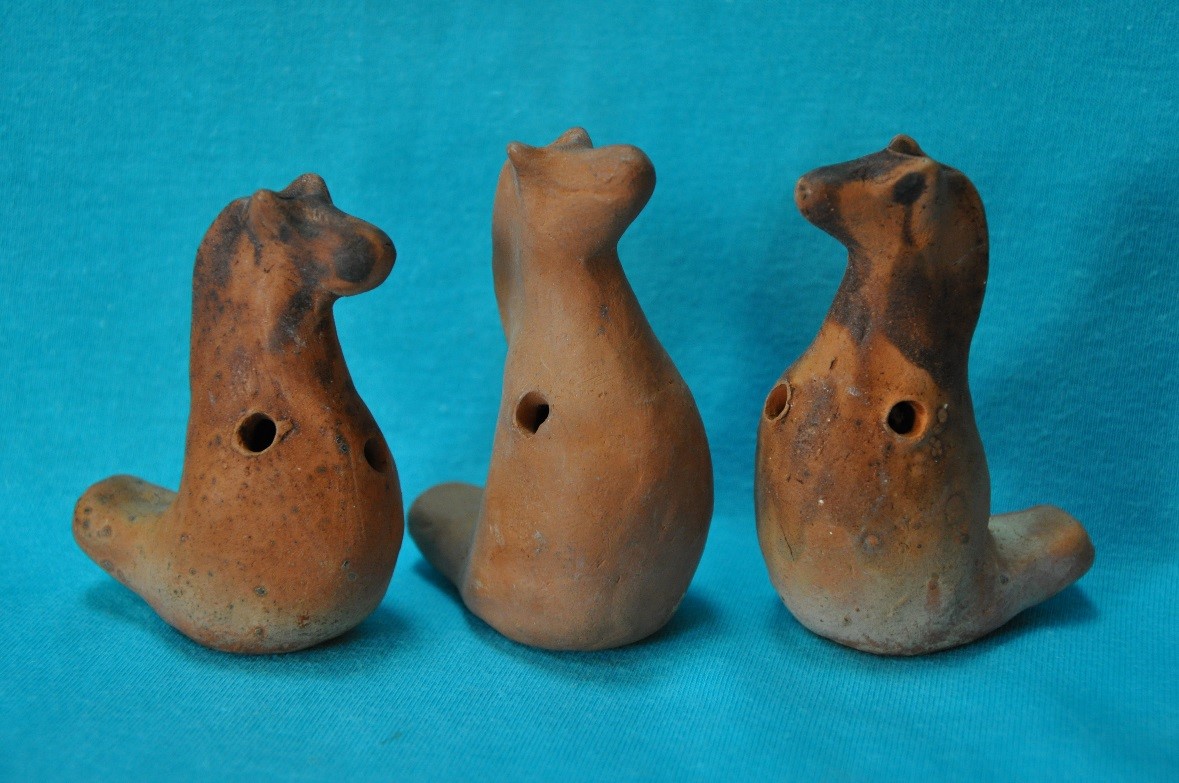 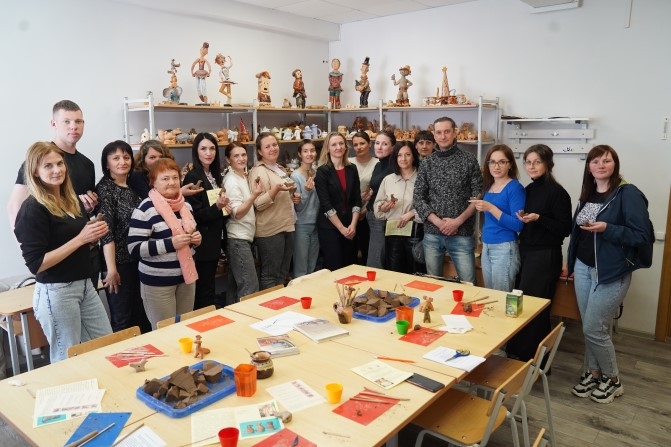 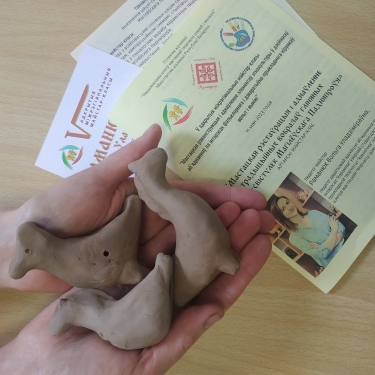